Université Larbi Ben M’Hidi "Oum El Bouaghi"
Faculté sciences de la terre et d'architecture
département Géographie et aménagement du territoire
Master 02: Aménagement urbain
Module : Entrepreneuriat
Cours 04
Création d’une entreprise: IDEE, ETUDE DU MARCHE
Réaliser par:
Dr. Omeiche khoula
Plan de cours
IDEE DU L’ENTREPRISE
ETUDE DU MARCHE
I. IDEE D’ENTREPRISE
1. Recherche d’idée :
Généralement, la recherche de l’idée d’un produit ou d’un service servant à la création d’une entreprise, peut se faire dans trois directions : la vie quotidienne, la vie économique ou la vie professionnelle.
- La vie quotidienne : en observant son quotidien, on peut facilement trouver l’idée du projet qu’on veut mettre en place. Ainsi, on peut identifier certains besoins pouvant être satisfaits par la mise en place de produits ou services non commercialisés, ou copier une idée réussie et qui a été réalisée par un ami, un voisin ou un parent.
- La vie économique : la consultation des revues et magazines nationales et internationales peut constituer une source d’idées pour des opportunités nouvelles. Ainsi des idées pouvant être transposées d’un pays à un autre, en l’état ou adaptées, en fonction du contexte de ce pays.
- La vie professionnelle : présente la troisième source possible d’identification des idées entrepreneuriales puisque l’observation de son milieu professionnel peut permettre de découvrir des produits ou services complémentaires à ceux commercialisés par son patron.
3
I. IDEE D’ENTREPRISE
1. Recherche d’idée :
De même, on peut trouver une idée d’un projet entrepreneurial en empruntant les quatre voies suivantes :
1. La commercialisation d’un produit ou service existant déjà sur le marché.
2. La mise en place d’un nouveau produit ou d’un nouveau service.
3. L’acquisition d’une franchise.
4. La reprise d’une entreprise.
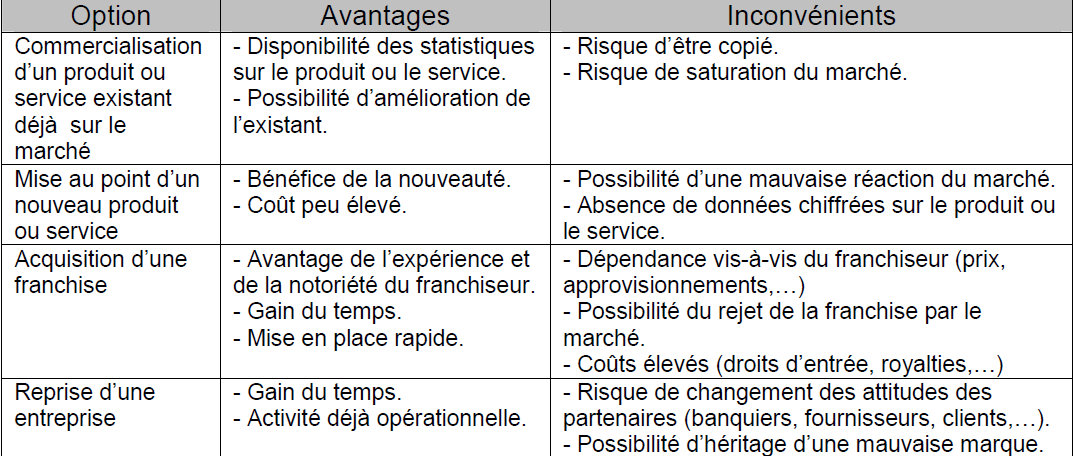 4
I. IDEE D’ENTREPRISE
2. Les outils de validation d’idée de création d’entreprises :
Le processus de recherche d’idée comporte 4 étapes:
1 - Sélection d’un axe de recherche
On peut s’inspirer :
• de son savoir-faire professionnel
• de sa personnalité
• des opportunités
• des problèmes rencontrés
2 - La recherche des idées
On applique les techniques de créativité à l’axe de recherche retenu:
    a- Le brainstorming
Cette technique consiste à produire en groupe et spontanément le plus grand nombre possible d'idées sur un sujet donné (5 participants au minimum et idéalement 8-12) :
• sans retenue
• sans se soucier du réalisme des idées dans un premier temps ;
• en s'interdisant toute critique, toute justification.
5
I. IDEE D’ENTREPRISE
2. Les outils de validation d’idée de création d’entreprises :
b- La défectuologie
Cette technique consiste à :
• recenser tous les défauts, inconvénients ou faiblesses d'un produit ou d'un service ;
• les classer en fonction de critères choisis ;
• rechercher des solutions d'amélioration ou de suppression de ces éléments insatisfaisants.
C- L’espace de consommation
Pour trouver de nouvelles idées de produits ou de services, on peut également utiliser un tableau intitulé "Espace de consommation". Cet outil permet de définir un produit ou un service existant et vendable selon tous ses critères commerciaux.
La modification d'un des paramètres peut alors donner naissance à :
• un produit nouveau ou à une activité nouvelle ;
• un produit ou un service modifié pour l'adapter à un autre Marché.
Cette technique ne peut s'utiliser qu'à partir d'une activité ou d'un produit existant.
6
II. ETUDE DU MARCHE
1. Définition
L’étude de marché est un travail de collecte et d’analyse d’information qui a pour objectif d’identifier les caractéristiques d’un marché.
L’étude de marché permet de savoir si l’idée du projet est réalisable et si elle est susceptible de faire la différence avec les concurrents
L’étude de marché doit permettre de répondre aux questions suivantes :
- Quelle sera ma clientèle (taille, catégorie socio-professionnelle, âge) ?
- Comment mon entreprise peut-elle s’accaparer une part de marché ?
- Quels sont les atouts de mon produit ou de mon service ?
- Comment mon produit ou mon service va-t-il être commercialisé et sous quelle forme ?
- Quelle est la réglementation du secteur, voire, du produit ou du service à commercialiser ?
Quels seront les concurrents actuels et futurs de mon produit ou de mon service ?
Quel sera le chiffre d’affaires escompté ?
Quelle stratégie à mettre en place pour le réaliser ?
Quels sont les moyens humains et matériels à mettre en œuvre pour réaliser le chiffre d’affaire ?
7
II. ETUDE DU MARCHE
2. Les axes d’une étude de marché
Les principaux axes d’une étude de marché sont :
l’environnement du produit ou du service ;
le marché cible ;
la concurrence ;
les fournisseurs ;
la segmentation et la stratégie marketing ;
l’évaluation des prévisions de ventes.
8
II. ETUDE DU MARCHE
3. Méthodologie de réalisation d’une étude de marché
Pour réaliser une étude de marché, On recourt aux trois outils suivants :
1. La recherche documentaire via les sources et canaux d‘informations : contact direct, journaux et magazines, sites internet.
2. L’étude qualitative visant l’obtention d’informations de qualité sur un secteur d’activité : entretiens semi-directs, focus group,…
3. Les études quantitatives pour mieux cibler les préférences d’un acteur du marché, notamment les clients: sondage par questionnaire, test de dégustation, marché témoin…..
9
III. SOURCE DE FINANACEMENT
L'Algérie accorde une importance aux jeunes pour qu'ils puissent créer leurs propres entreprises, afin de diminuer le taux de chômage et améliorer le secteur social et économique. 
D'une autre part les universités, les instituts et les centre de formations ont inclus dans leurs programmes de d'enseignements une matière intitulée ENTREPRENEURIAT pour encourager les jeunes diplômés a créer leurs propre business qui aura certainement une liaison avec leurs domaine d'étude, et cette formation a été imposé par le ministère de l'enseignement supérieur pour réaliser les objectifs précédents.
Les sources de financements sont nombreux, parmi lesquelles ont peut citer :
1- La famille et les amis.
2- Les business angels : Un/une Business Angel (BA) est une personne qui met à disposition d’une jeune entreprise son expérience entrepreneuriale, son expertise sectorielle et/ou son réseau de contacts ainsi qu’une petite partie de son patrimoine. En échange de cet investissement, le BA acquiert une part minoritaire du capital de l’entreprise. La plupart des Business Angels aspirent à pouvoir tenir un rôle actif auprès de l’entrepreneur pour pouvoir faire apport de leur valeur ajoutée dans leur(s) domaine(s) de compétence. Les Business Angels respectent un code de déontologie (clause de confidentialité et de non-conflit d’intérêt). Les Business Angels consacrent 5 % à maximum 10 % de leur patrimoine à ce genre de projets à risque et doivent le répartir sur plusieurs projets.
3- Les entreprises en recherche de diversification.
10
III. SOURCE DE FINANACEMENT
Les jeunes algériens ont besoins d'aide financière et d'accompagnement pour créer leurs entreprises, pour cela l'état a mis a la disposition des futurs entrepreneurs des dispositifs d'aide a la création d'entreprise comme :
- L'ANSEJ : Agence Nationale de Soutien a l'Emploi des Jeunes.
- CNAC : Caisse Nationale d'Assurance - Chômage.
- ANGEM : Agence Nationale de Gestion du Micro-crédit .
- ANDI : Agence Nationale de Développement de l'Investissement .
- FGAR : Fond de Garantie des crédits aux PME.
- INAPI : Institut National Algérien de la Propriété Industrielle.
11